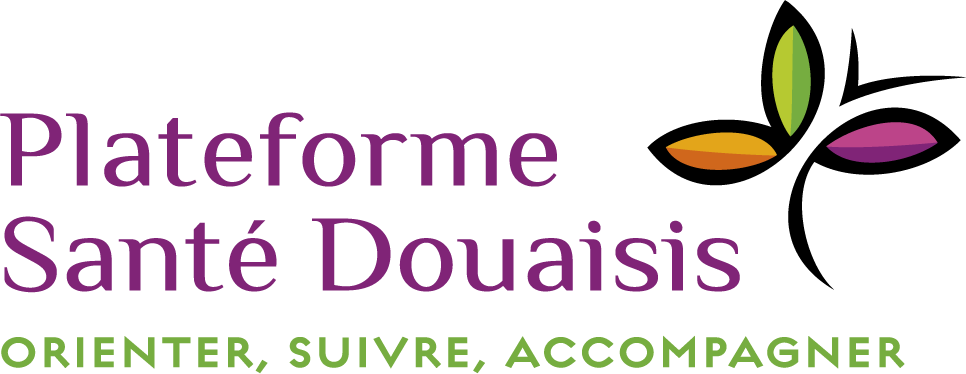 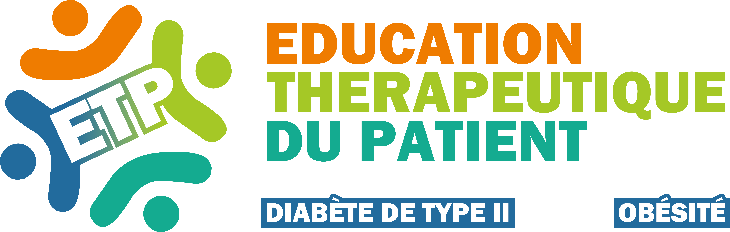 Programme 
D’éducation thérapeutique 
à destination d’adultes 
diabétiques de type II et / ou en situation d’Obésité
299, rue Saint Sulpice Bâtiment de l’Arsenal 2ème étage -  59500 DOUAI
Tél : 03 27 97 97 97 - Fax 03 27 91 71 98
www.sante-douaisis.fr / secretariat@santedouaisis.fr
Association loi 1901 -  N° SIRET : 50294649400023
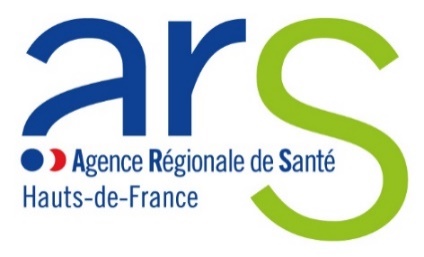 Objectif
Bienvenue dans votre programme d'éducation thérapeutique du patient !

Notre objectif : Acquérir des compétences. Ça veut dire quoi ?
Avoir un ensemble de savoirs, savoir-être, savoir-faire et savoir-devenir utiles dans votre vie quotidienne pour :

Prévenir les complications en lien avec le diabète de type II et/ou l’obésité: Nous vous donnerons les outils pour comprendre et éviter les risques associés à votre diabète.

Adopter des changements durables pour une meilleure qualité de vie : Nous vous guiderons pour développer des habitudes de vie tenables qui amélioreront votre bien-être général.

Prêt à commencer cette aventure vers une vie plus épanouissante ?
Préparez-vous à découvrir vos propres ressources et à libérer votre potentiel !
Parcours du programme (sur 1 mois)
1er  temps au secrétariat : Présentation du programme pour valider votre engagement et votre disponibilité pour le mois suivant votre bilan initial
Exemple : votre rendez-vous a lieu le 07/05, vous démarrerez le programme pour juin
2ème temps : Bilan initial individuel (1h) avec la diététicienne pour comprendre vos besoins, vos objectifs et personnaliser votre calendrier selon les ateliers choisis.
3ème temps : Participation aux ateliers collectifs choisis parmi lesquels :
5 ateliers d’activité physique adaptée
2 ateliers de diététique
1 atelier de gestion des émotions
3 ateliers sur le diabète de type II ou 1 atelier obésité
1 entretien individuel d’écoute active
4ème temps : Bilan individuel final (1h) avec un professionnel de santé pour faire le bilan de votre parcours et vos nouveaux besoins. 7 ateliers optionnels pourront vous être proposés.
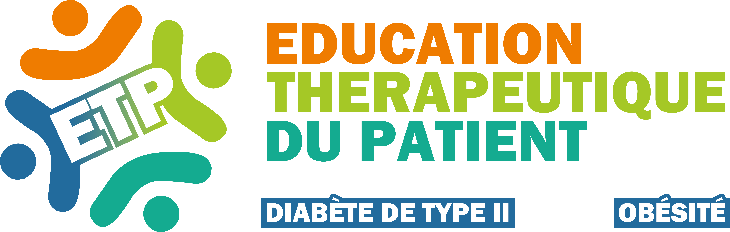 Descriptif des ateliers collectifs « Modules de Base »
Descriptif des ateliers collectifs « Modules de Base »
Parcours du programme (sur 1 mois)
1er  temps au secrétariat : Présentation du programme pour valider votre engagement et votre disponibilité pour le mois suivant votre bilan initial
Exemple : votre rendez-vous a lieu le 07/05, vous démarrerez le programme pour juin
2ème temps : Bilan initial individuel (1h) avec la diététicienne pour comprendre vos besoins, vos objectifs et personnaliser votre calendrier selon les ateliers choisis.
3ème temps : Participation aux ateliers collectifs choisis parmi lesquels :
5 ateliers d’activité physique adaptée
2 ateliers de diététique
1 atelier de gestion des émotions
3 ateliers sur le diabète de type II ou 1 atelier obésité
1 entretien individuel d’écoute active
4ème temps : Bilan individuel final (1h) avec un professionnel de santé pour faire le bilan de votre parcours et vos nouveaux besoins. 7 ateliers optionnels pourront vous être proposés.
Descriptif des ateliers collectifs « Modules Optionnels »
ENGAGEMENT
Prêt à commencer votre voyage vers une meilleure qualité de vie ? Si vous êtes motivé(e) et certain(e) d'être disponible, nous vous encourageons à prendre rendez-vous pour votre bilan initial.

Combien cela va me coûter ? Ce programme est gratuit. Le coût est en moyenne de 400€ mais celui-ci est pris en charge par l’ARS. Vous n’avez donc pas de reste à charge. 
Des justificatifs vous seront demandés en cas d’absence afin de ne pas mettre en péril le financement du programme et que celui-ci puisse perdurer le plus longtemps possible.

Comment prendre rendez-vous ?
C'est simple ! Contactez notre équipe dès aujourd'hui pour planifier votre bilan initial. 

Nous vous remercions de commencer à investir dans votre avenir.
Contactez le secrétariat au 03 27 97 97 97
Du lundi au vendredi
De 8h30 à 12h30 et de 13h30 à 17h30
Si vous avez besoin de plus de renseignements, n’hésitez pas à nous contacter. Nous sommes là pour vous accompagner à chaque étape de votre parcours.
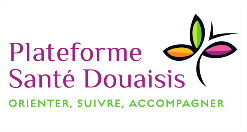 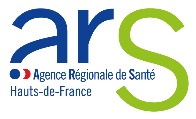